Fire Safety Course:
Fire Protection Grades 2-3
First Nations
Technical Services
Advisory Group Inc.
Fire Prevention is Everyone’s Responsibility
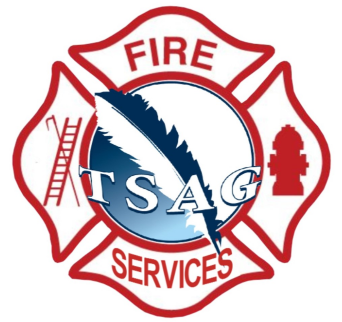 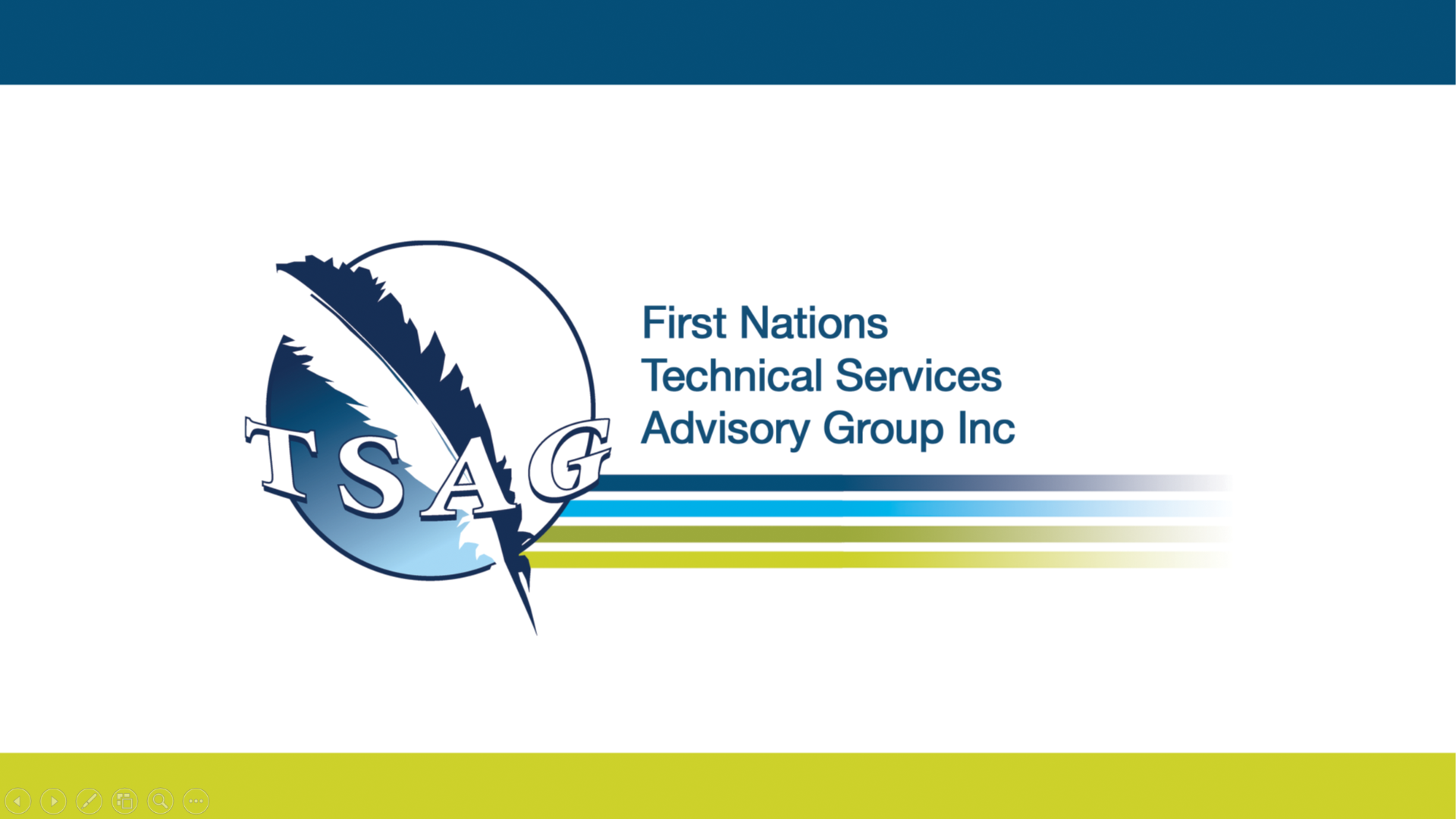 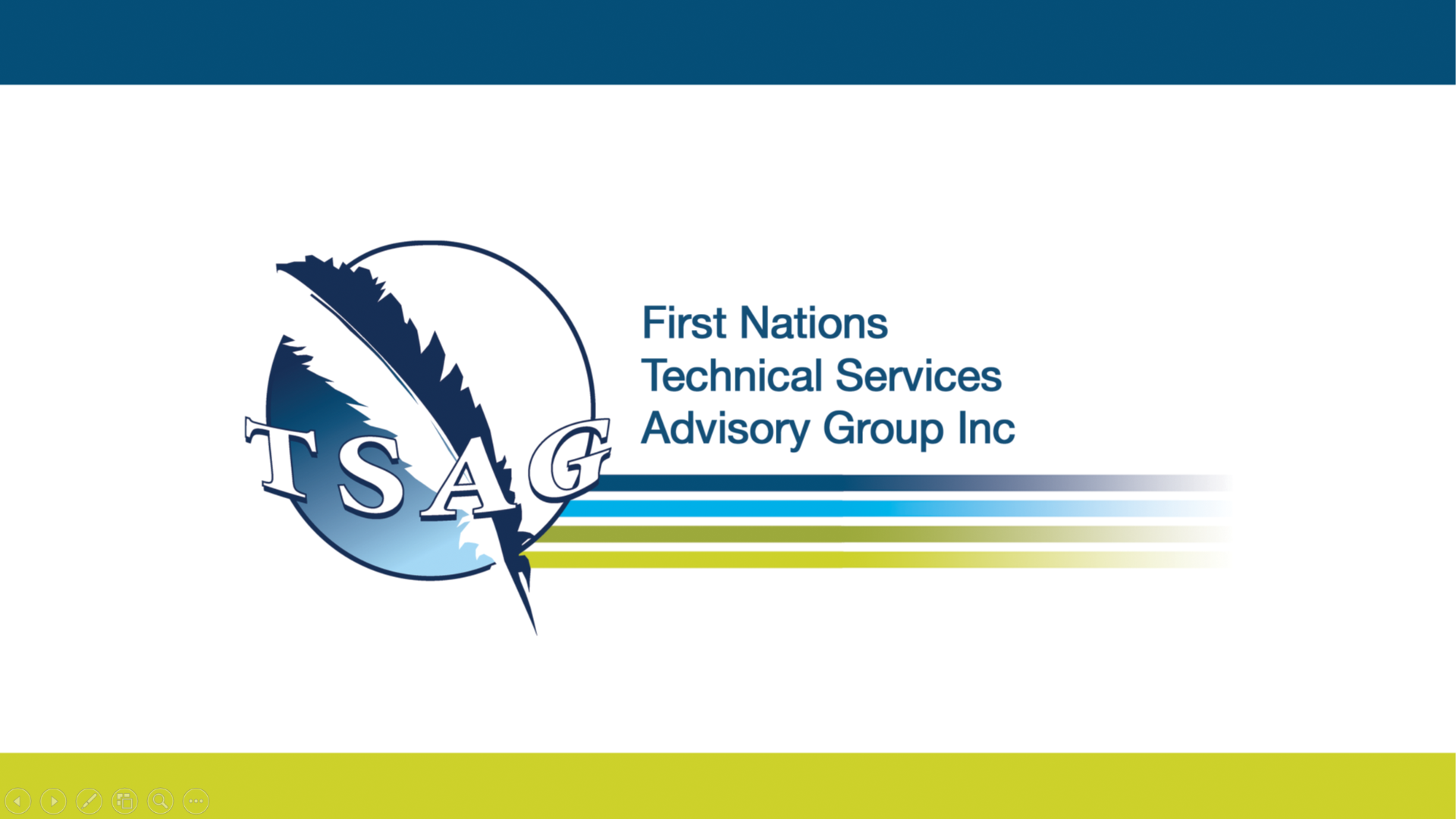 [Speaker Notes: Added]
What do you do if you get burned?
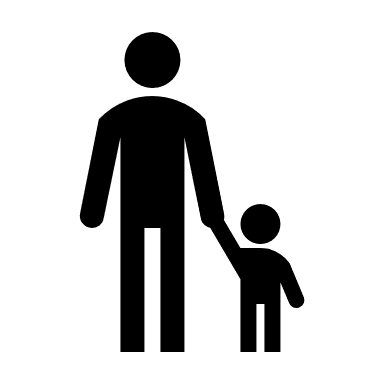 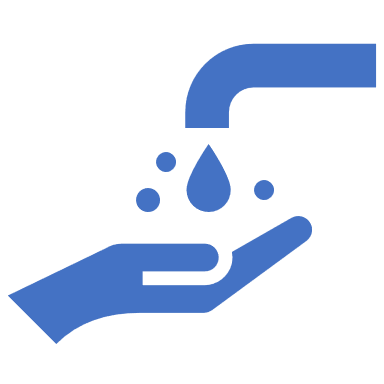 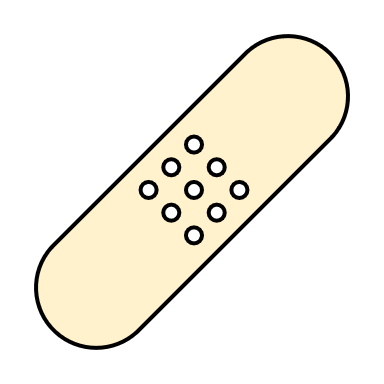 1. Tell an Adult
3. Cover it with a bandage.
2. Hold the burn under cool water for 15 minutes
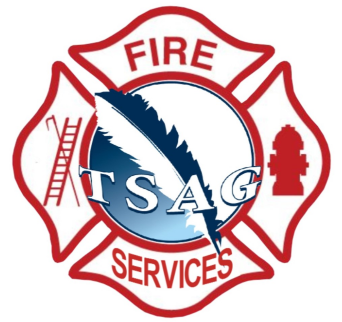 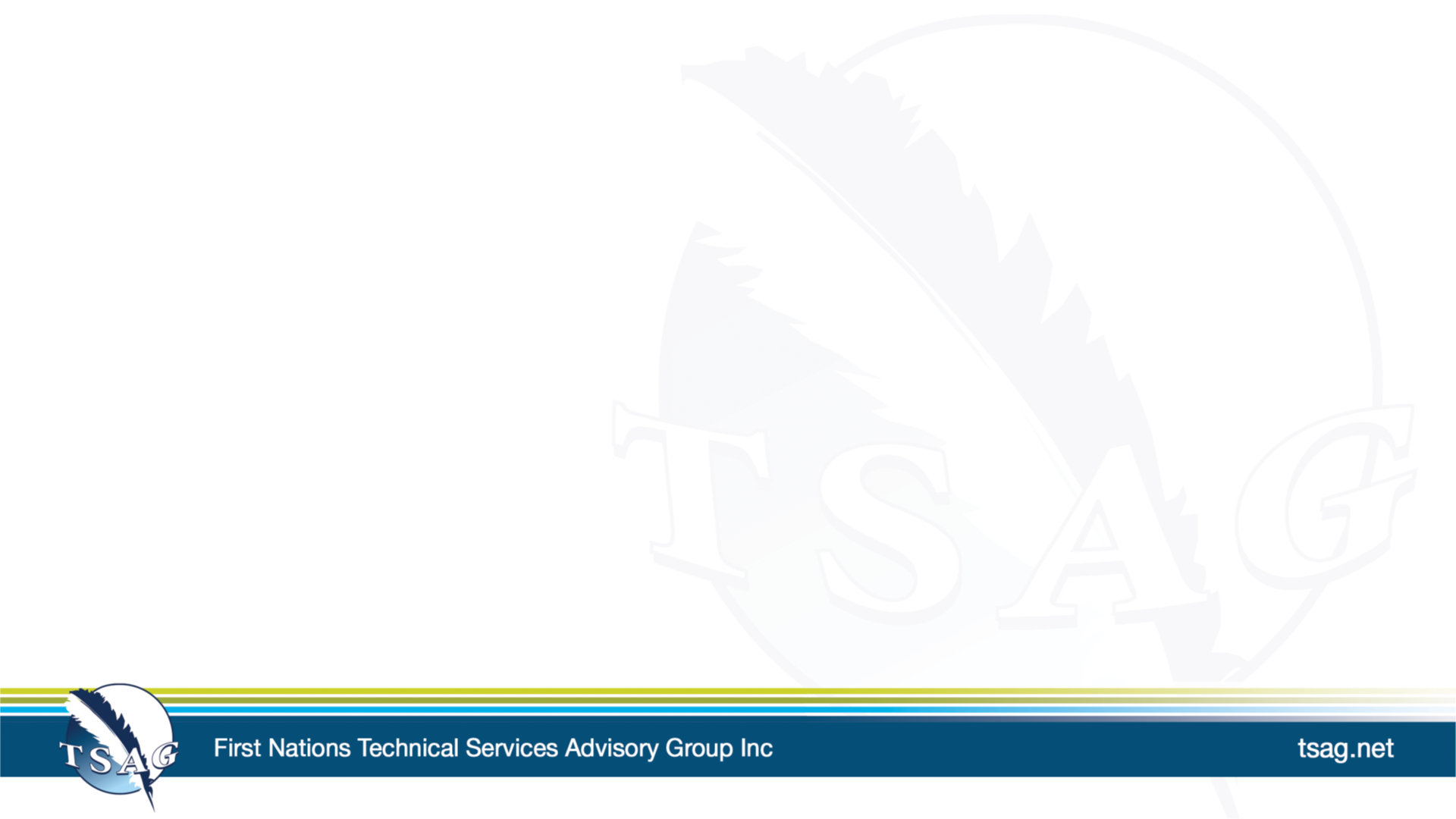 tsag.net
[Speaker Notes: Added]
Science for Kids| Bad Burns
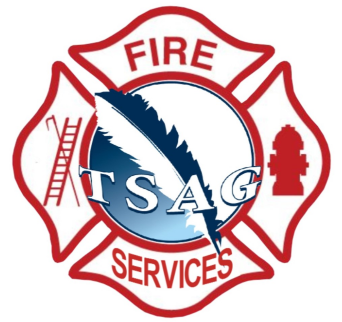 Operation Ouch. (2018, January 26). Science for kids – Bad burns | Experiments for kids | Operation Ouch [Video]. YouTube. https://www.youtube.com/watch?v=CRfvCCKFsHk
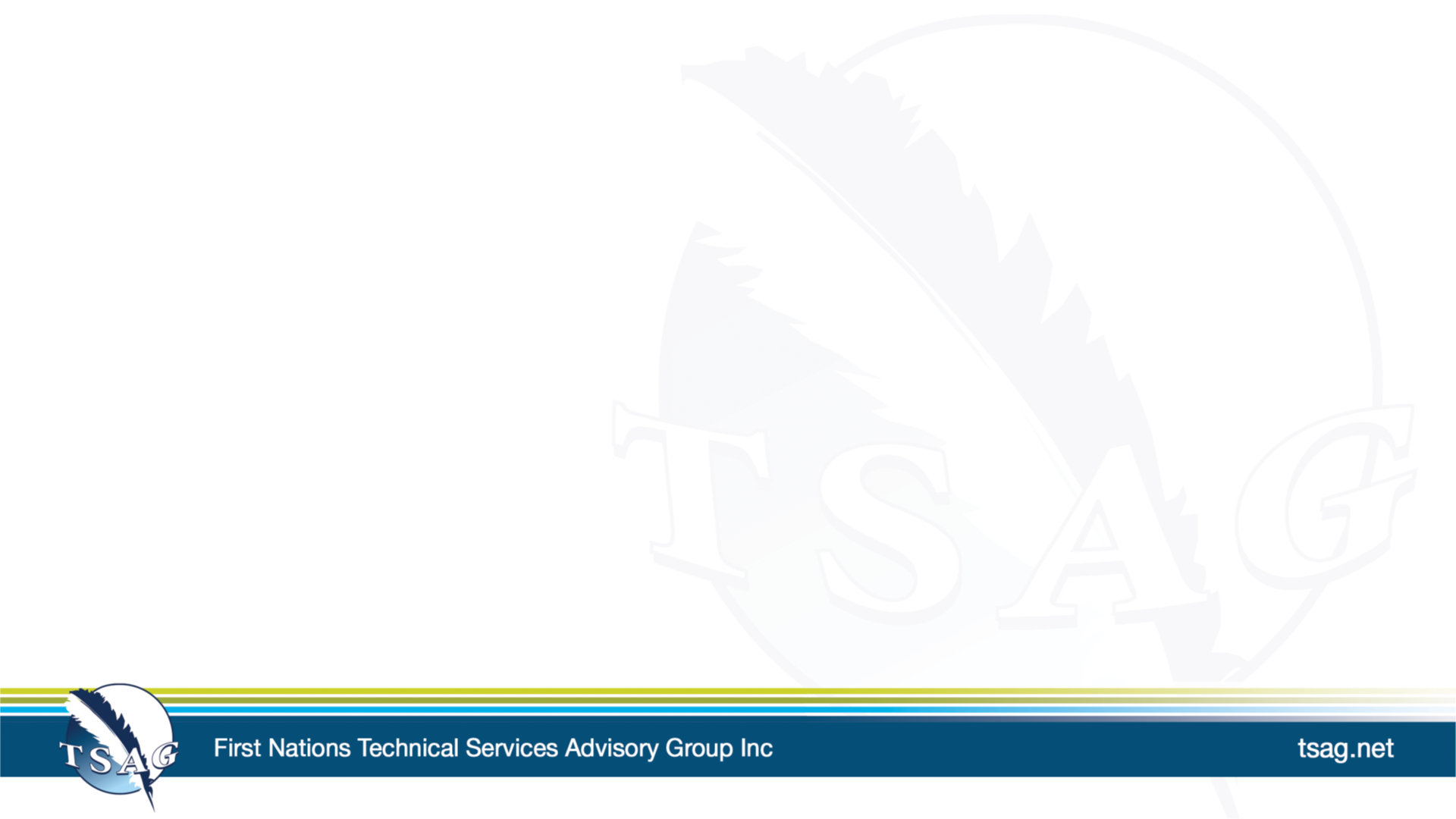 tsag.net
[Speaker Notes: Added]